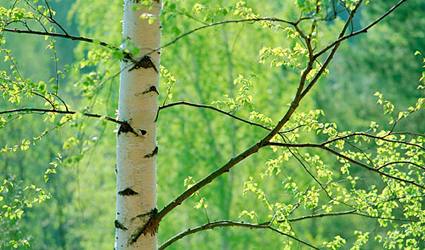 Белая Береза
Выполнила
Калий Е. П.
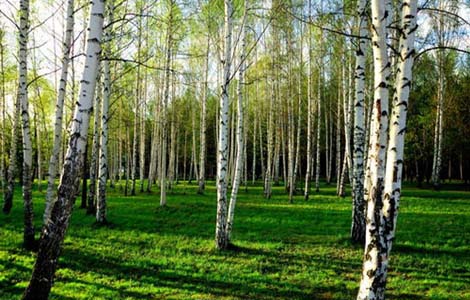 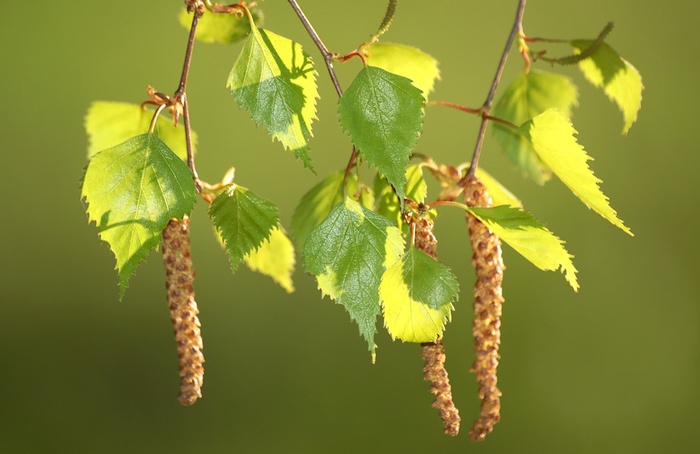 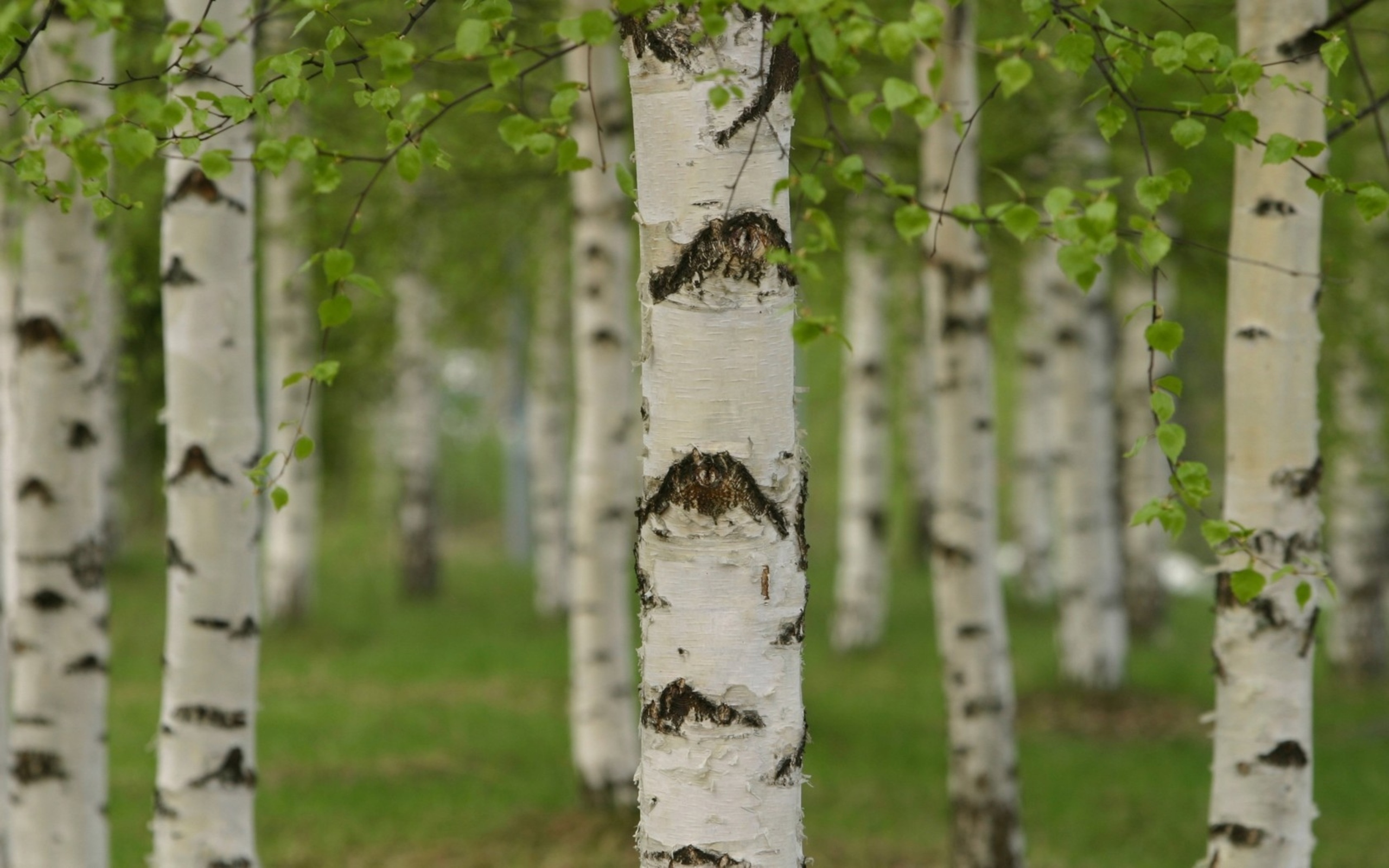 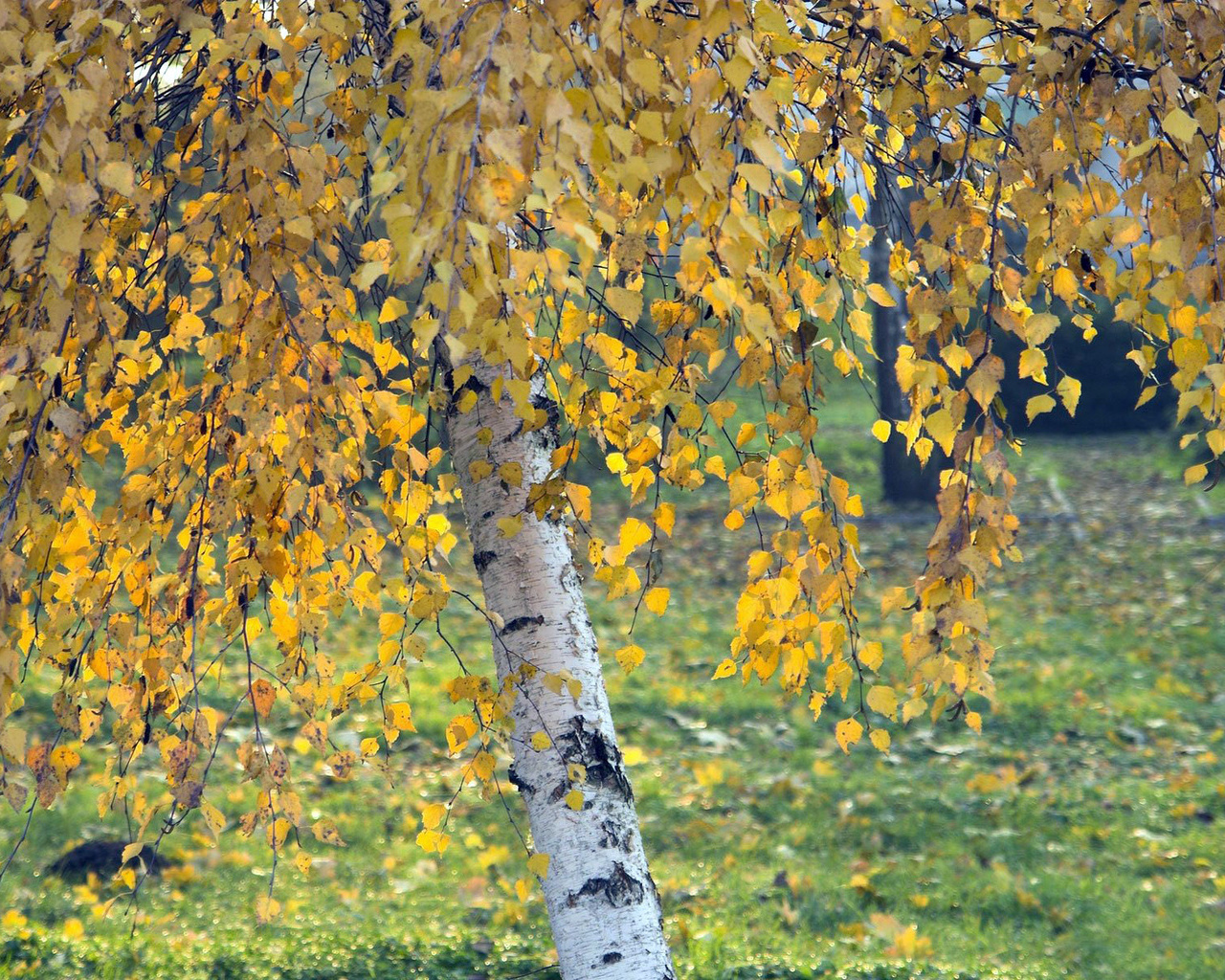 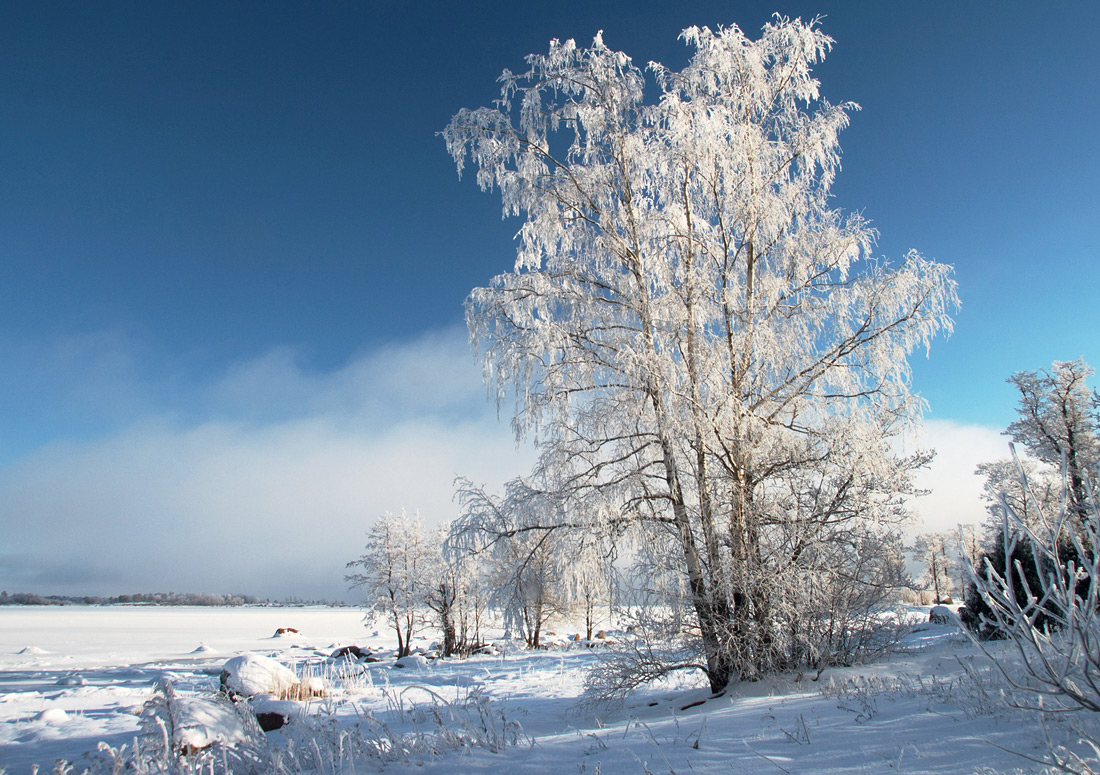 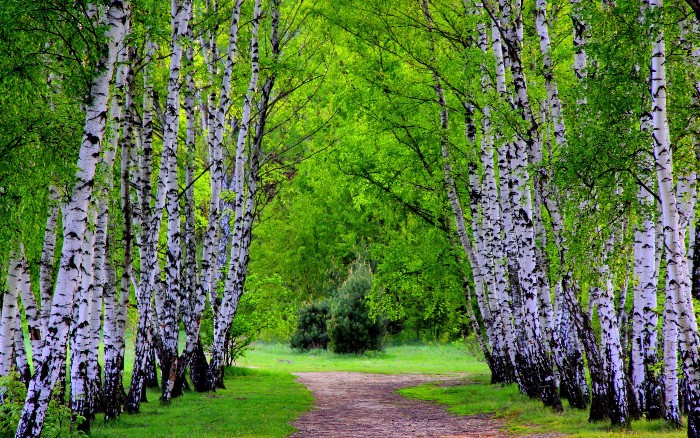 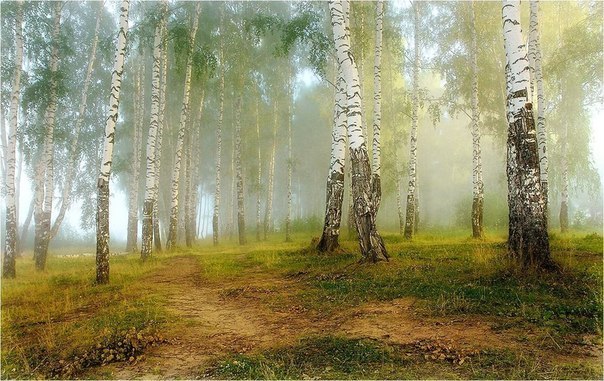